B/W Wars #2:Causes of the Russ Rev
What is the name for the Russian monarch?
What is the new word for a dictatorship? (Starts w/an “a”)
List 2 reasons why Russians were unhappy with their government.
If absent for test – must make it up today or tomorrow ! Also, turn in your notebook.
B/W Wars #2: Causes of the Rev.Immediate Causes
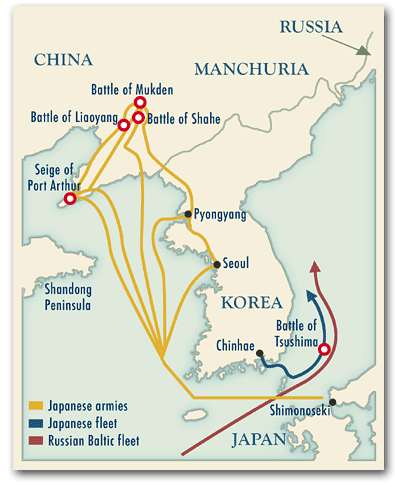 Russo-Japanese War: both wanted to control Manchuria (part of China) – Russia loses! PPL = MAD!
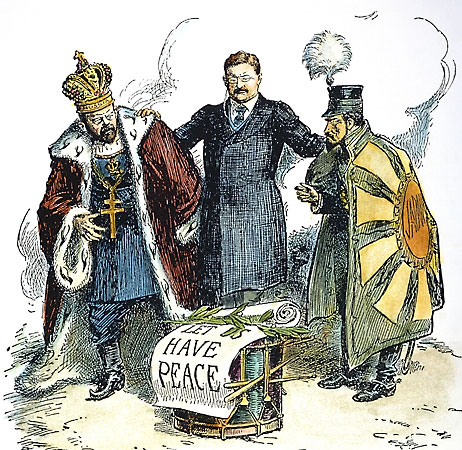 2. Bloody Sunday: 1/22/1905
200,000 workers protest at Winter Palace (Czar’s home)  demanding better working conditions, more freedom & elected government 
Led by Father George
	Gapon – socialist 
	leaning priest
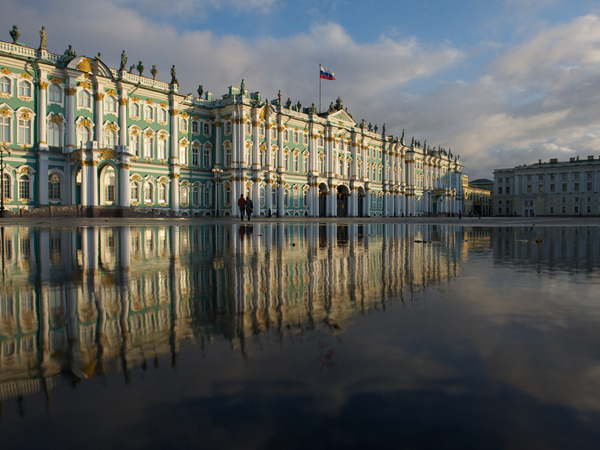 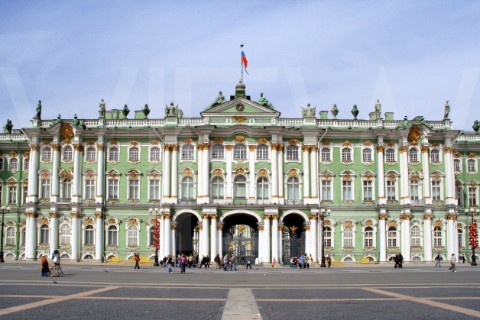 Winter Palace, St. Petersburg
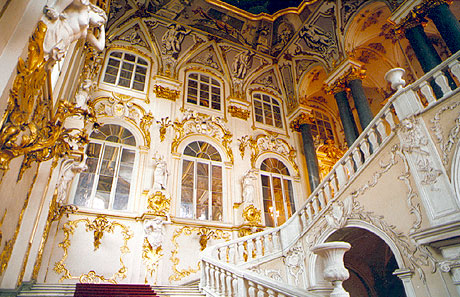 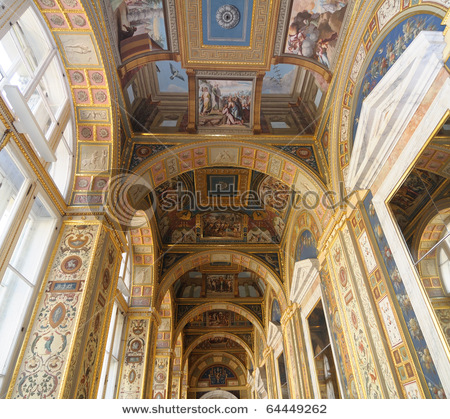 Does this look familiar?
Gapon and his legion of demonstrators were not anti-tsar – indeed, dressed in their Sunday best, they bore banners and portraits of the tsar, carried icons, and sung hymns and songs proclaiming their support for him, whom they affectionately called their ‘little father’. They believed that essentially, Nicholas II was a good man who had their best interests at heart and that once he knew the extent of the workers’ discontent, he would put in place the means to address their grievances. The march was good-natured, with women and children leading the way.
Summarize the march in 10 words or less in your notes (right side).
Bloody Sunday
Czar isn’t home, BUT his army is – they fire on the crowd killing approx 200 ppl
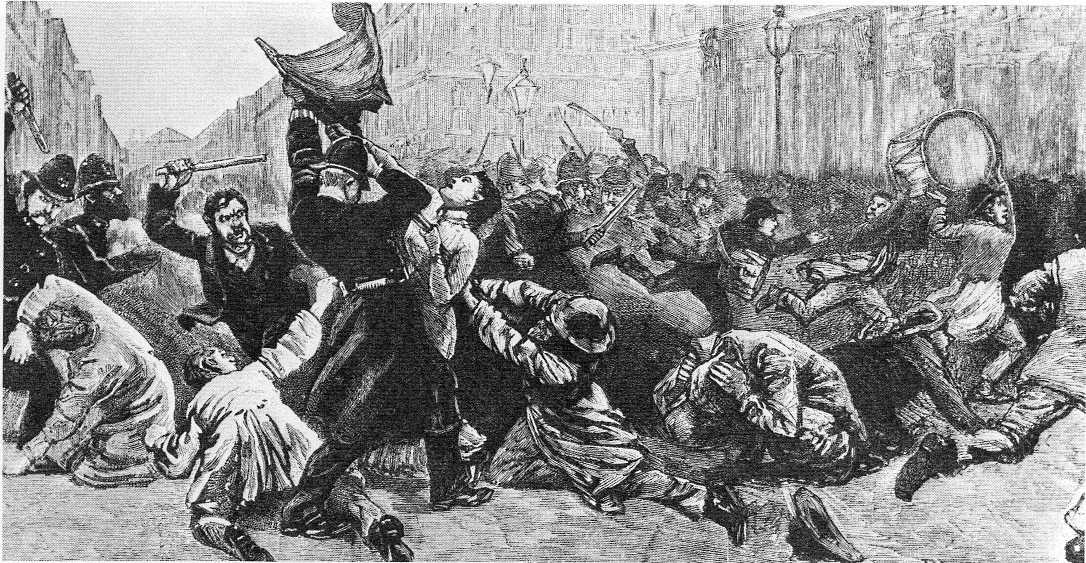 Who ordered the shot?
In his diary that night, Nicolas II wrote:
the ‘serious disorders in St Petersburg’ concluding with the words, ‘God, how painful and sad’.
What kind of a leader is he?
More strikes begin as act of protest
To calm the ppl, Czar calls for an elected legislature called the Duma
That should help, right?
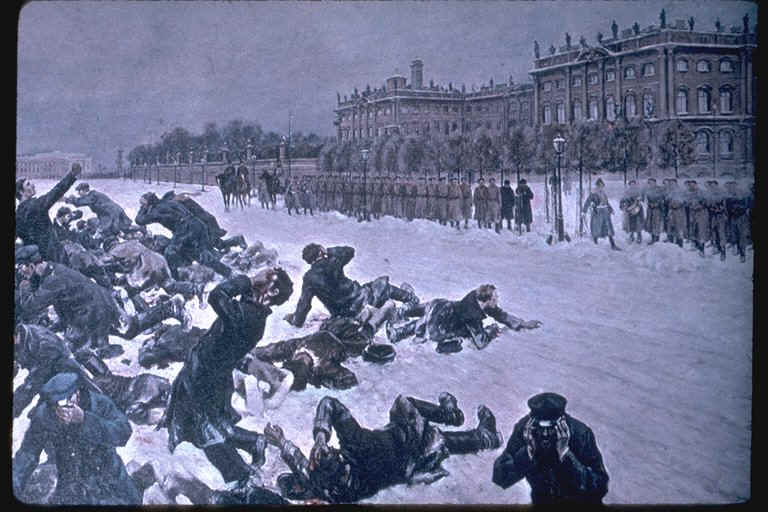 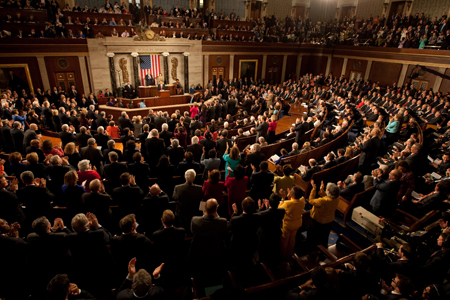 Czar dissolved (ended) it w/in a few weeks

Why would this 
upset the people?
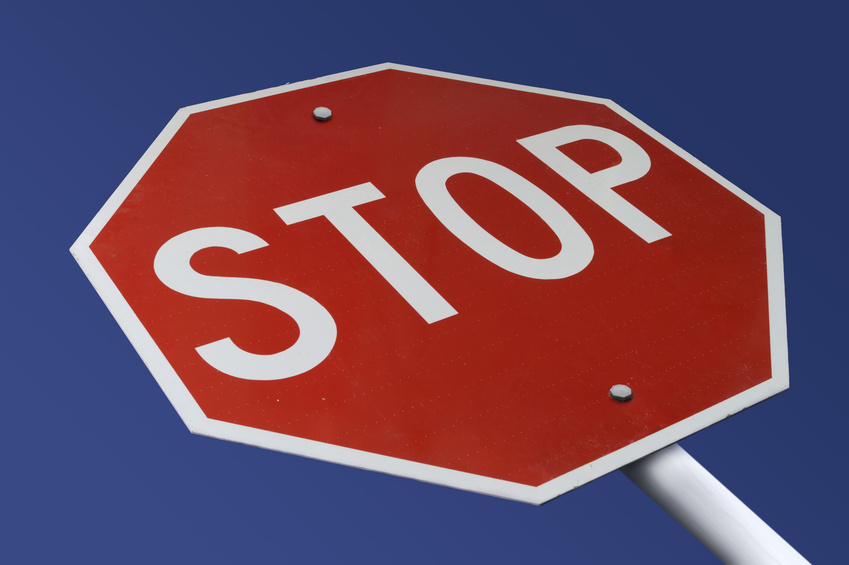 Change at least 10 things in your essay: MLA, grammar, capitalization, thesis, etc.
Turn in final draft
On turnitin.com 
By 11:59 on Tues 2/27
Communism Check – UpTrue/False: If false, change the underlined word to the correct one. EX: Czar Alexander III was the last czar of Russia. F, Nicholas II
Communism is when everyone shares everything equally.
Often, people who are rich like communism. 
Adam Smith wrote the book on communism.
One advantage of communism is that no one is poor. 
Bourgeoisie are the workers. 
Proletariat are the workers.
Duma
After several false starts, the Duma will eventually  be allowed to exist but with pretty limited power
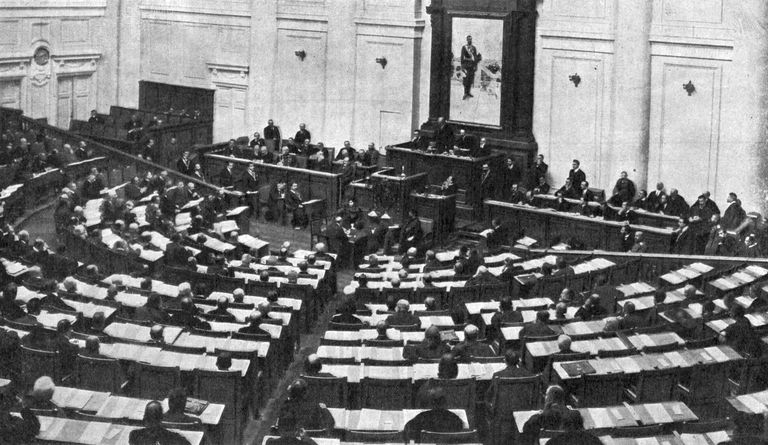 The country is moving along until…
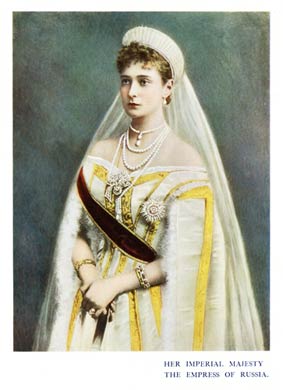 3. World War One
Russia wasn’t ready – had no supplies, millions die 
Nick goes to front for support 
Czarina Alexandra is left behind
Czar had only one son – and he was very sick.
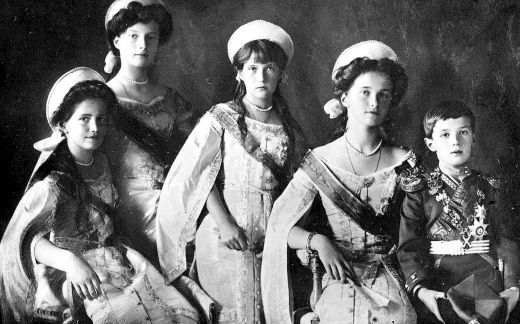 Czarina turns to Rasputin: magical healer, “Mad Monk” 
Helped their sick son & so Czarina trusted him & let him advise her 
He seemed to be running the country
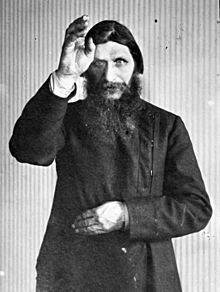 Rasputin
Her other advisors assassinate him 
Legend says: 
Poison, shoot, & drown him
Rasputin said, “If I die or you desert me, in 6 months you will lose your son & your throne.”
February Revolution (1917)
Women workers go on strike – want bread & fuel for heat 
Grows!
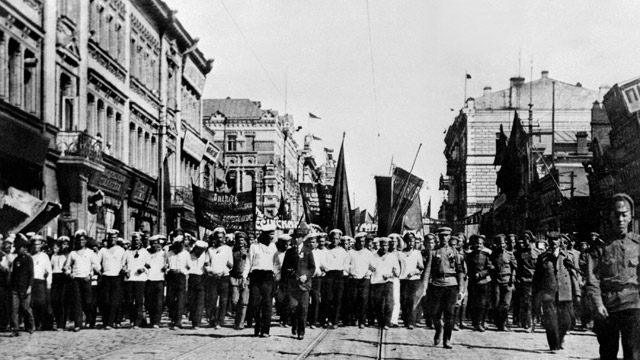 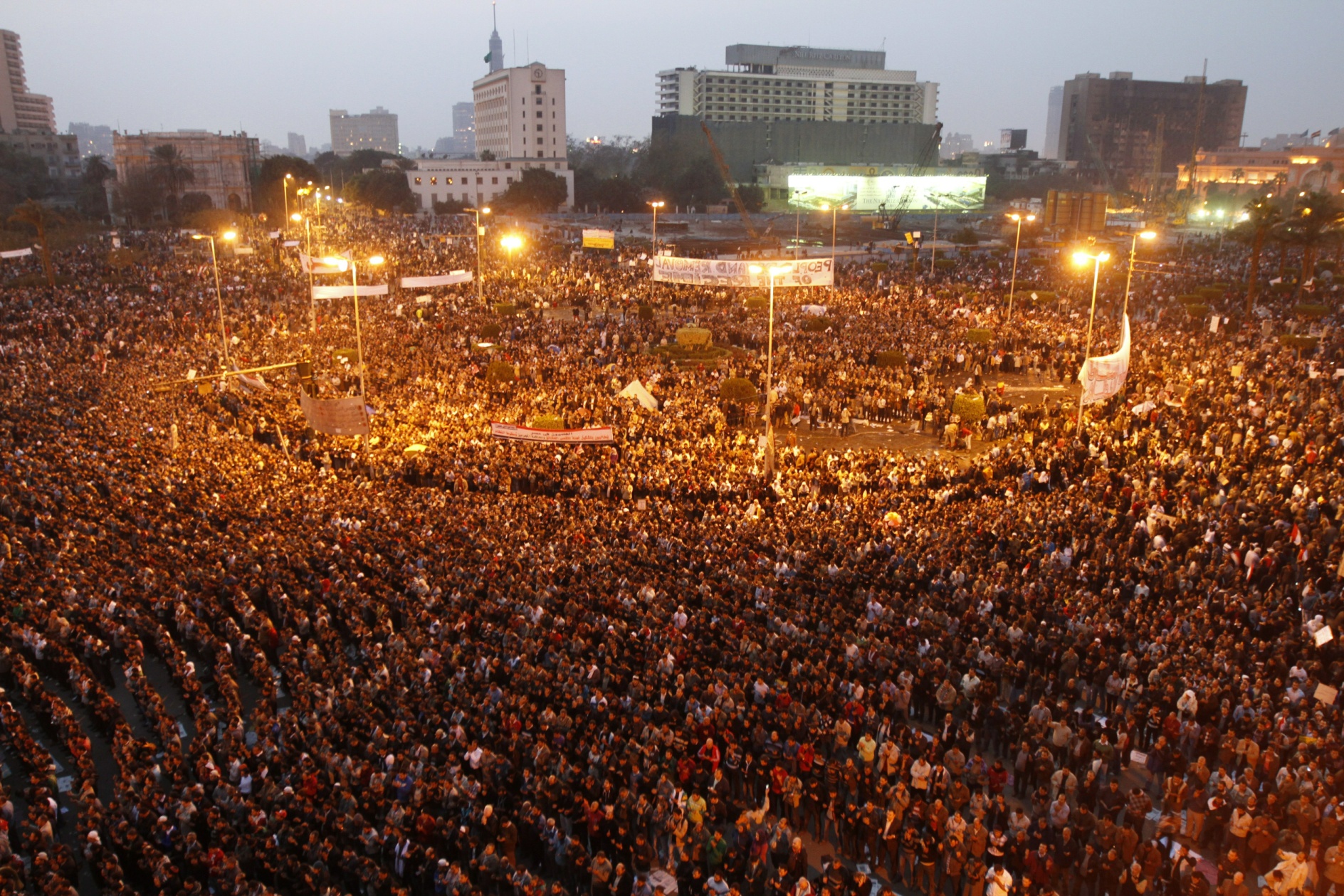 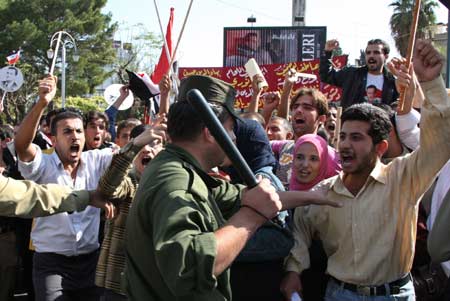 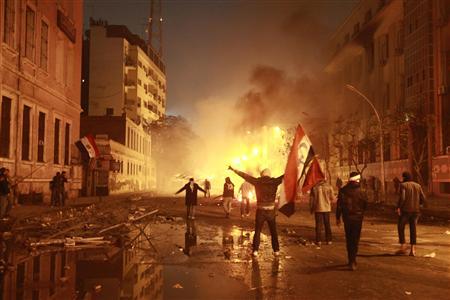 Egypt
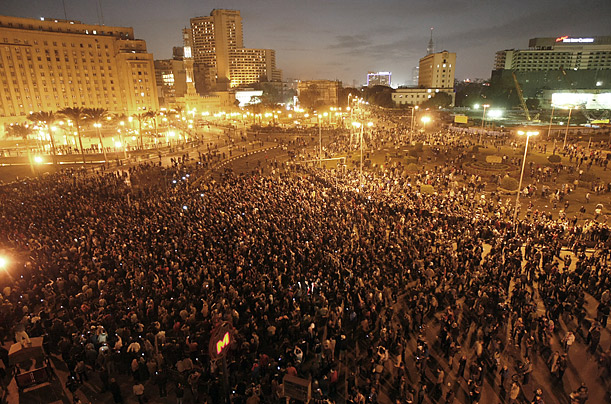 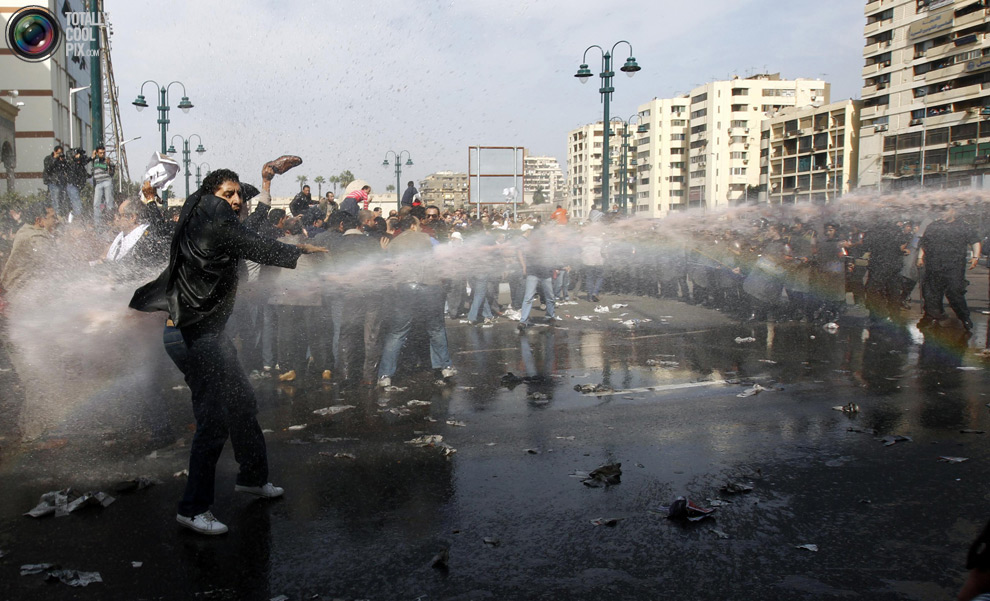 Feb Rev
Soldiers are ordered to shoot – but soon side with the crowd who shouted: 
“Down with the autocracy” 
“Down with the war” 
Near anarchy in Russia
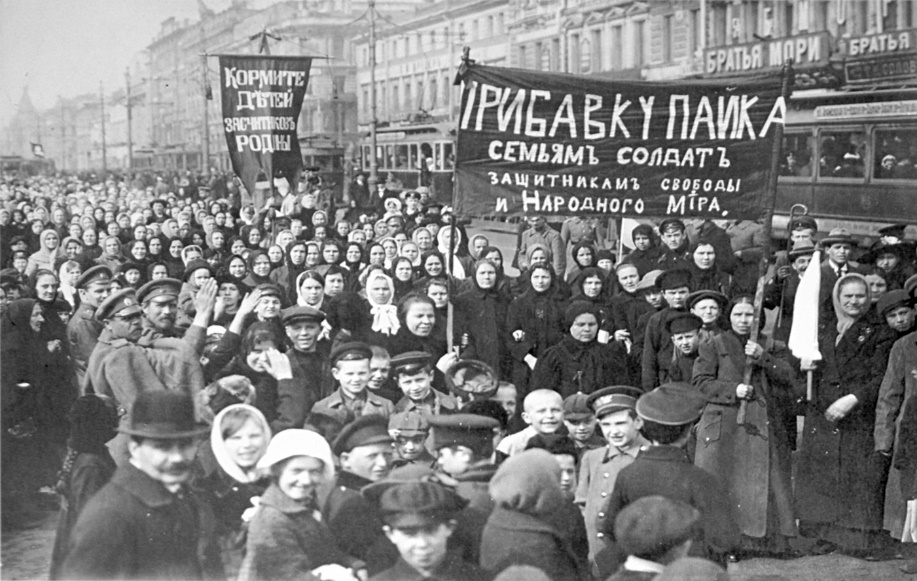 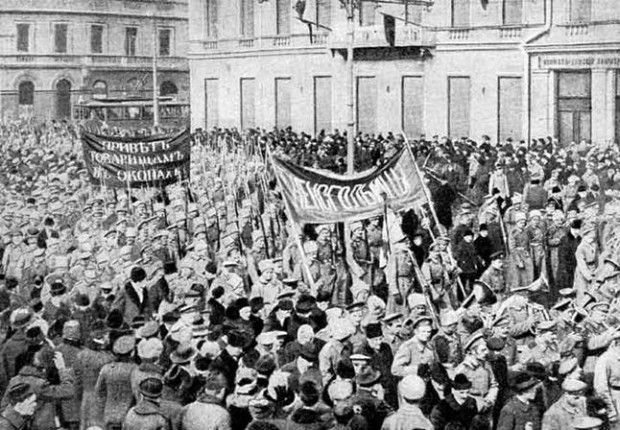 Czar Responds
1917 - He abdicates: steps down
Exiled
1918 – his entire family shot & killed
Legend says: Anastasia survived – a woman will claim she is the surviving daughter
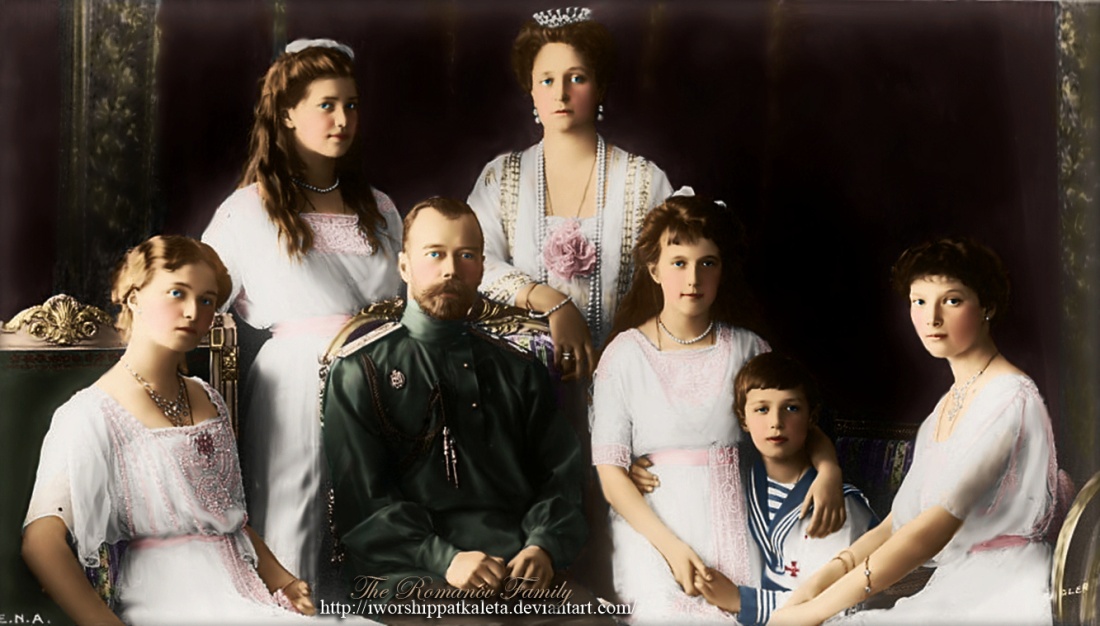 The Russian monarchy is over forever!
5 Level 1 Questions
Final Thoughts:
Who should be blamed for the Russian Revolution? 
Czar Nicholas II
Czarina Alexandra
Rasputin 
World War One 
These events were beyond any one person’s control. 
Answer the question with  2 specific reasons.
Industry leads to problems
Unions were outlawed 
Leads to rise of Marxists (communists)
What do you remember about communism?
Vladimir Lenin
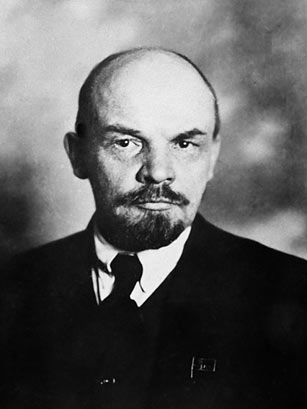 Leader of Bolsheviks: radical revolutionaries
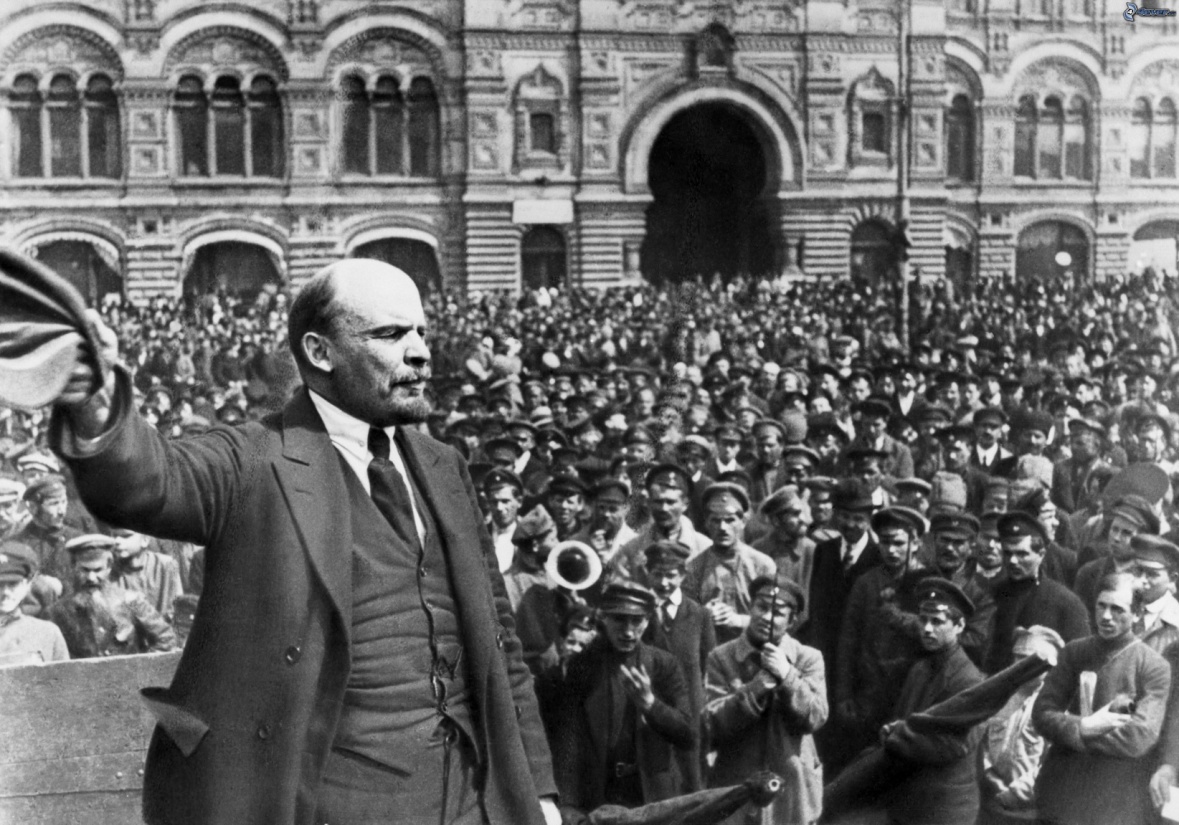